Учение об инфекции
1
Термин «Infectio» означает заражение –
 Инфекция или инфекционный процесс – это взаимодействие между болезнетворным микробом и восприимчивым макроорганизмом, протекающий в определенных условиях внешней среды
2
По способности вызывать инфекционный процесс различают микробы:
Патогенные, непатогенные и условно - патогенные
Патогенность –  генетически обусловленная способность микробов вызывать инфекционный процесс.
Условно – патогенные микробы вызывают заболевания при определенных условиях

Вирулентность –  это степень патогенности, единицы измерения: Dlm, LD 50
3
Факторы вирулентности бактерий:

Факторы адгезии и колонизации









2. Факторы инвазии: гиалуронидаза, нейраминидаза, коллагеназа

3. Факторы агрессии: капсула и другие поверхностные структуры бактерий, проявляющие антифагоцитарное действие

 4. Бактериальные токсины
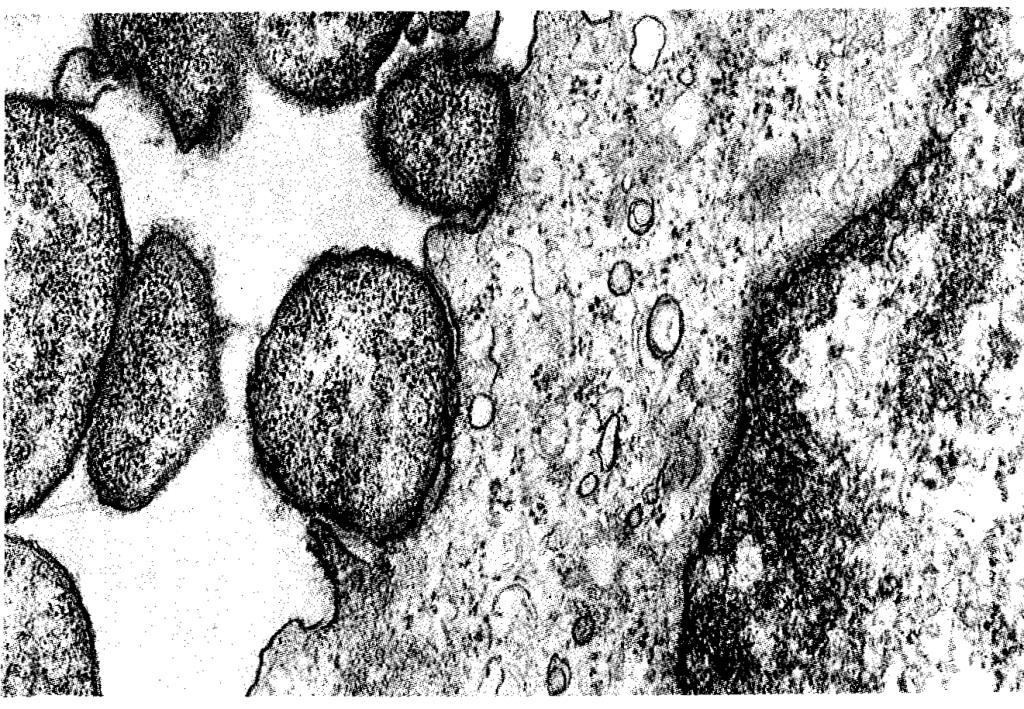 4
Эндотоксины
Липополисахариды
Освобождаются после гибели Грамнегативных   бактерий
Не обладают специфичностью действия
Однотипное патофизиологическое действие: лихорадка, угнетение фагоцитоза, гипотония, гипогликемия, эндотоксиновый шок. ДВС - синдром
5
Экзотоксины
Полностью секретируемые
Частично секретируемые
Несекретируемые
 Образуют Грам + и Грам - бактерии
 Свойства экзотоксинов:
1. Имеют белковую природу,
 2. Избирательность, специфичность действия
3.  Иммуногенны, вызывают образование антител - антитоксинов
4 типа белковых токсинов, каждый тип имеет несколько групп.
6
ЦИТОТОКСИНЫ:
  антиэлонгаторы – дифтерийная         палочка

  энтеротоксины – золотистый стафилококк  

   дермонекротоксины – синегнойная палочка


2. МЕМБРАНОТОКСИНЫ: 
  лейкоцидины –   пиогенный стрептококк
                                                                                               гемолизины – золотистый стафилококк
7
ТОКСИНЫ – ФУНКЦИОНАЛЬНЫЕ БЛОКАТОРЫ: холероген – токсин холерного вибриона – активирует аденилатциклазу; сибиреязвенный и чумный токсины блокируют аденилатциклазу; нейротоксины палочек столбняка и ботулизма

4. Эксфолиатины, эритрогенины –  
        золотистый стафилококк, пиогенный  стрептококк
8
Генетический контроль факторов патогенности
1. Гены хромосомы
2. Гены плазмид
3. Гены, привнесенные умеренными фагами
9
Формы инфекций
По природе возбудителя : бактериальная, вирусная, грибковая, протозойная
 По происхождению : экзогенная, эндогенная
По проявлению: манифестная, бессимптомная
По локализации в организме: местная (очаговая), генерализованная: бактериемия, вирусемия, токсинемия, сепсис, септикопиемия
По числу возбудителей : моноинфекция, смешанная инфекция
По продолжительности: острые, хронические
10
Повторные проявления инфекционного заболевания

Рецидив – возврат клинических проявлений без повторного заражения

Реинфекция – заболевание в результате  повторного  заражения

Суперинфекция – заражение этим же микробом до выздоровления

Вторичная инфекция – к первоначальной болезни  присоединяется  другая
11
Особенности инфекционных болезней
Определенные входные ворота инфекции

Необходимая инфицирующая доза возбудителя
Контагиозность

Циклическое течение

Иммунный ответ организма
12
Характеристика периодов инфекционных болезней

Инкубационный :  От момента заражения до появления первых признаков болезни. Происходит адгезия микроба  на чувствительных клетках
Продромальный : период предвестников. Идет колонизация чувствительных клеток. Появляются первые неспецифические симптомы болезни
Период разгара болезни:: микроб интенсивно размножается. Появляются специфические симптомы болезни
Период реконвалесценции: прекращение  размножения и гибель возбудителя. Нормализация функций организма.
13
Источники инфекции
1. Больной человек или носитель. Такие инфекции называются антропонозными
2. Животное – больное или носитель – зоонозные инфекции
3. Объекты окружающей среды – сапронозные инфекции
14
Способы заражения человека
1. Через воздух – воздушно –капельный и воздушно – пылевой путь передачи
2. Через пищеварительный тракт – пищевой, водный, фекально – оральный пути  передачи
3.Через кожу и слизистые – контактно – бытовой, контактно – половой пути передачи
4.Через кровь – при переливании крови, при использовании нестерильных инструментов
5.Через укусы кровососущих членистоногих – трансмиссивный путь
6. От матери к плоду через плаценту – вертикальный путь
15
Роль макроорганизма в развитии инфекционного процесса
Открытые входные ворота инфекции
Сниженная резистентность организма (высокая восприимчивость). Она зависит от:
Возраста
Состояния эндокринной системы
Физической активности
Характера питания
Употребления алкоголя и наркотиков
16
Роль окружающей среды и социальных условий
Климатические условия влияют на заболеваемость респираторными инфекциями в осенне – зимний период и кишечными инфекциями в летнее время года
Ионизирующая радиация повышает восприимчивость к инфекциям
Техногенное загрязнение окружающей среды
В условиях войн, революций повышается инфекционная заболеваемость в связи с ухудшением санитарных условий труда и быта, отсутствием вакцинаций
17